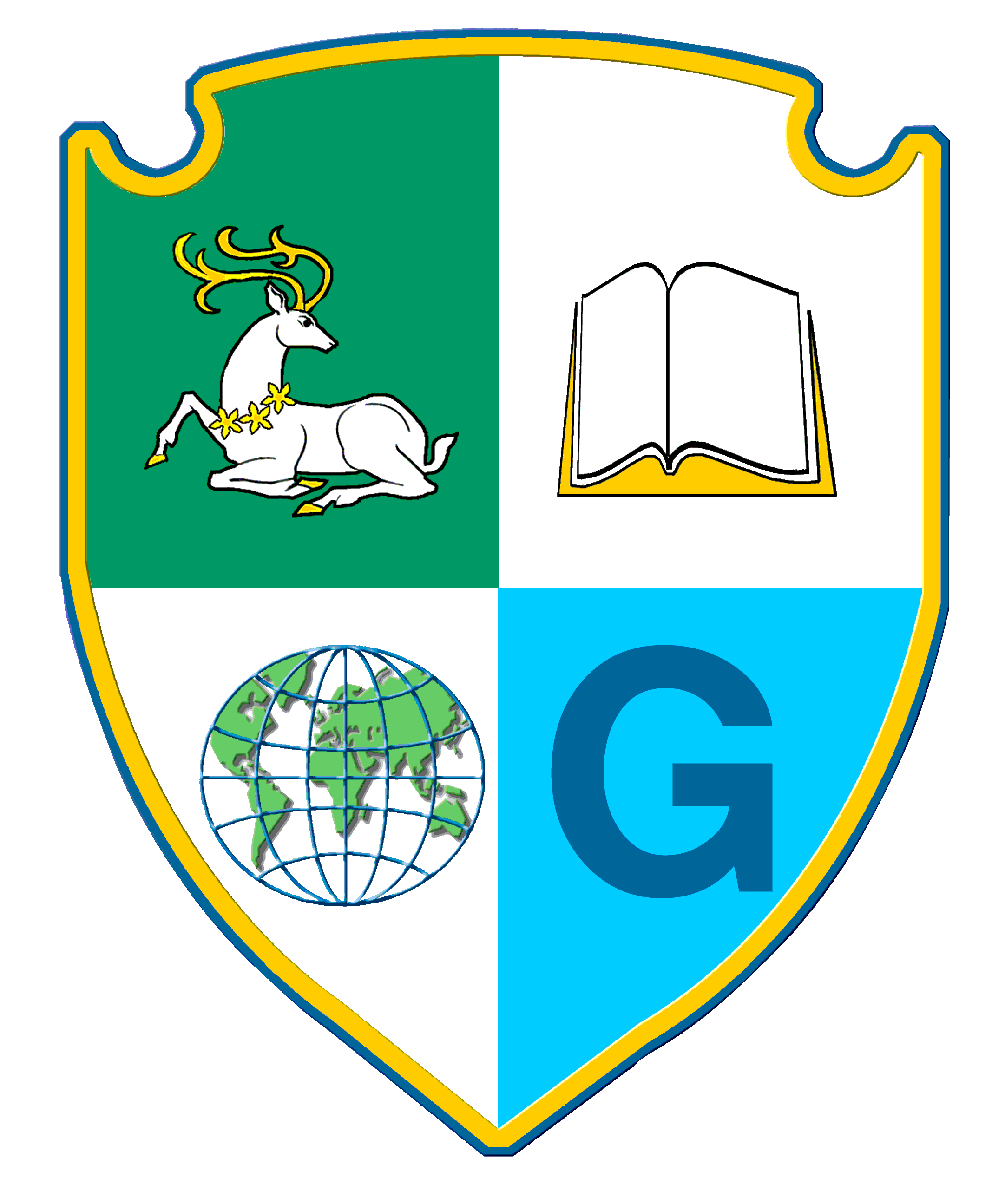 Муниципальное бюджетное общеобразовательное учреждение Одинцовская лингвистическая гимназия
Информационный киоск:  BM Glass -70
Изготовитель: ООО «Лаборатория Инноваций»

Особенности конструкции:
Диагональ экрана – 70 дюймов
Разрешение: 1920х1080
Инфракрасная сенсорная панель. Мультитач  - 10 точек касания 
одновременно
Защитное каленое антивандальное стекло сенсорной панели(4мм) 
Формат экрана 16:9
Корпус выполнен из композитного алюминия 3мм.
 
Технические характеристики:
Операционная система – windows 8.1
Жесткий диск – 320 Гб
Установленная память – 4 ГБ
Процессор – Intel Core i3 – 5010U
Частота процессора – 3,5 ГГц
Количество ядер – 4
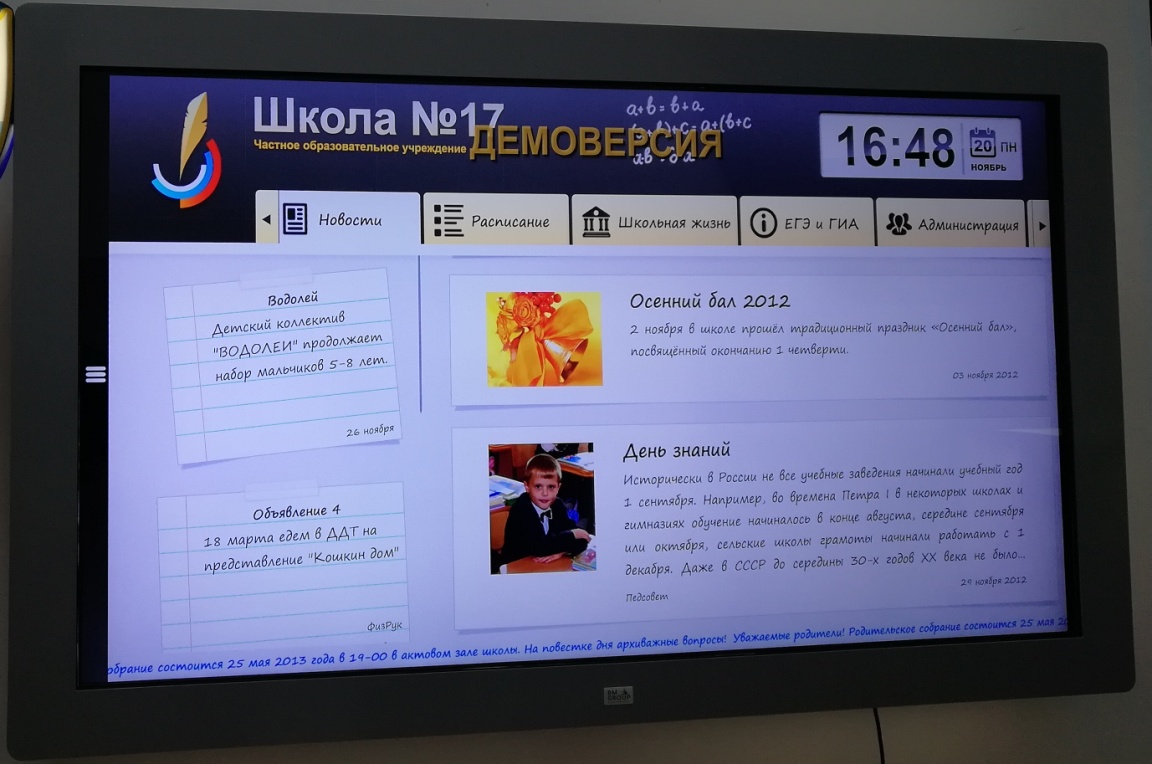 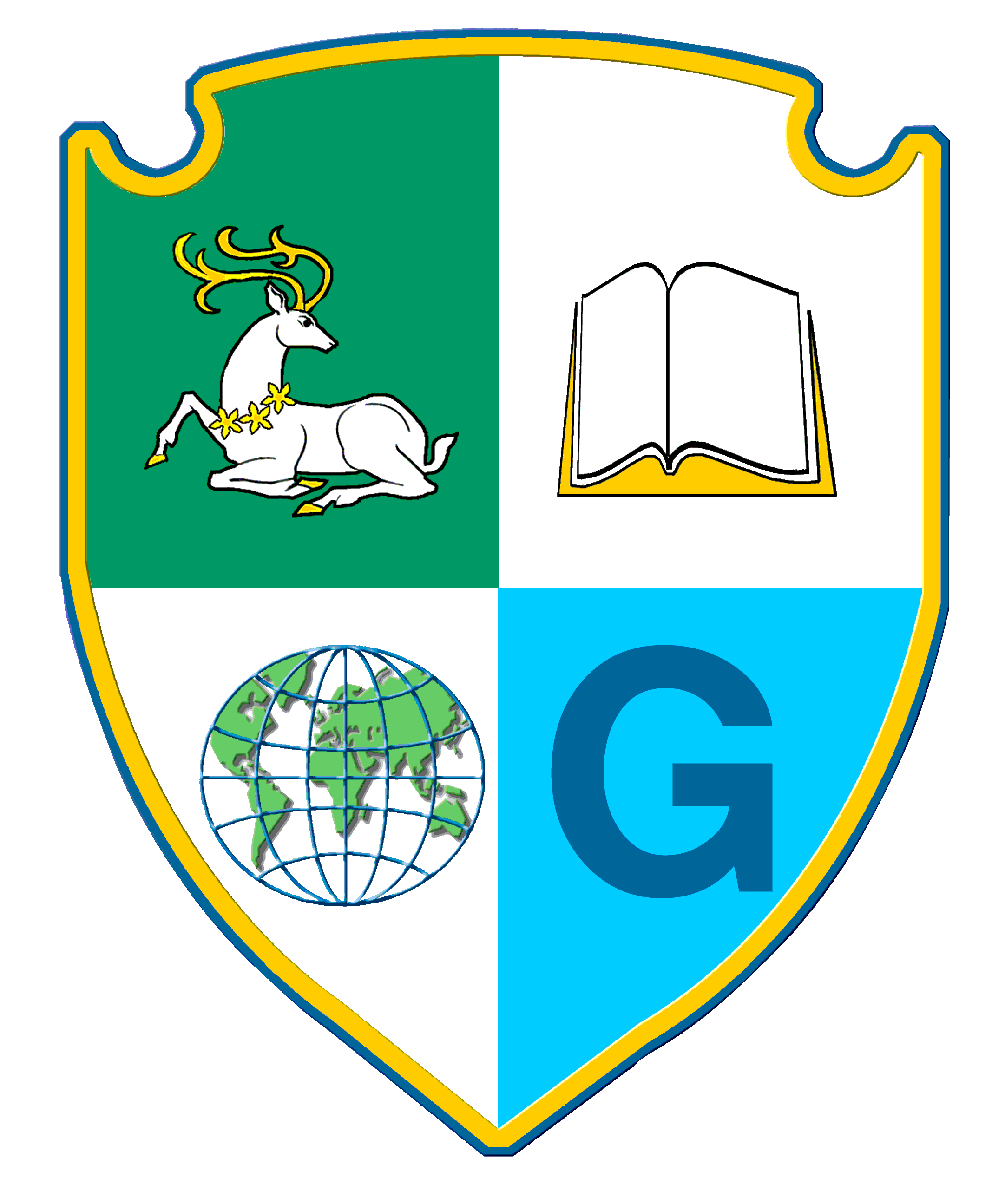 Муниципальное бюджетное общеобразовательное учреждение Одинцовская лингвистическая гимназия
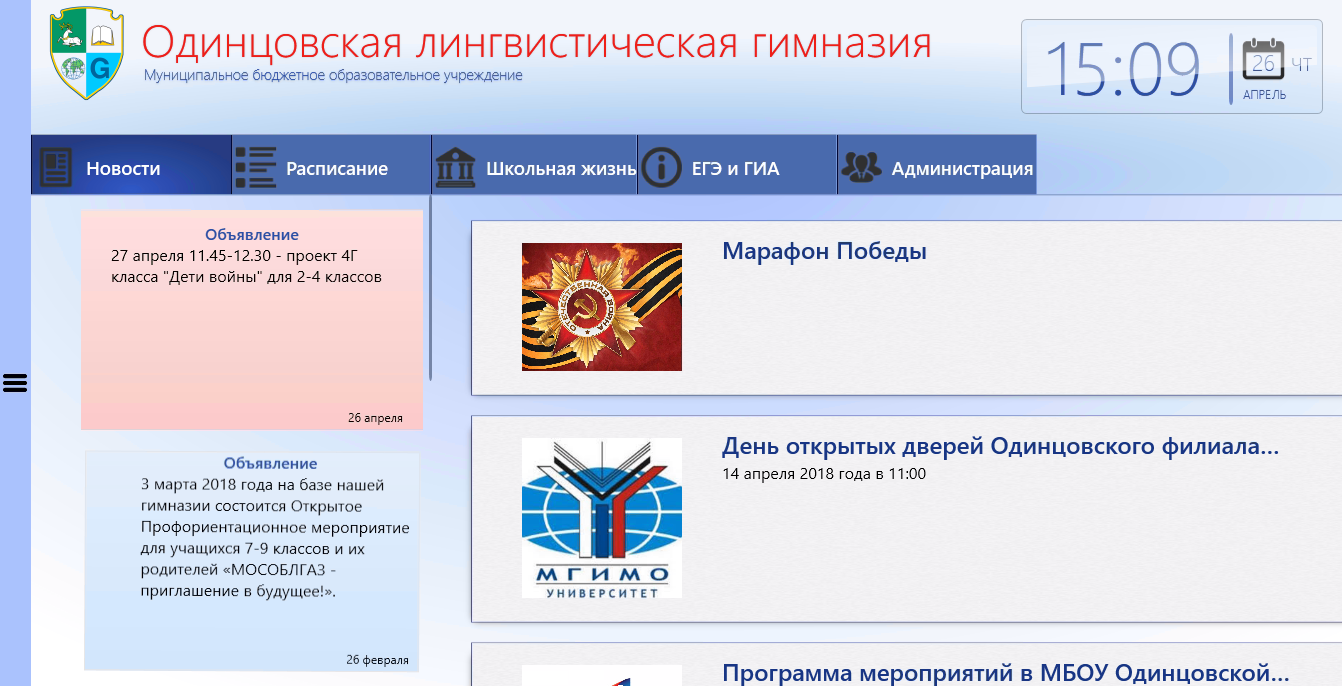 Куплено специальное программное обеспечение TouchInform «Электронная Школа» версия «Стандарт». 
ООО «Киоски.ру»
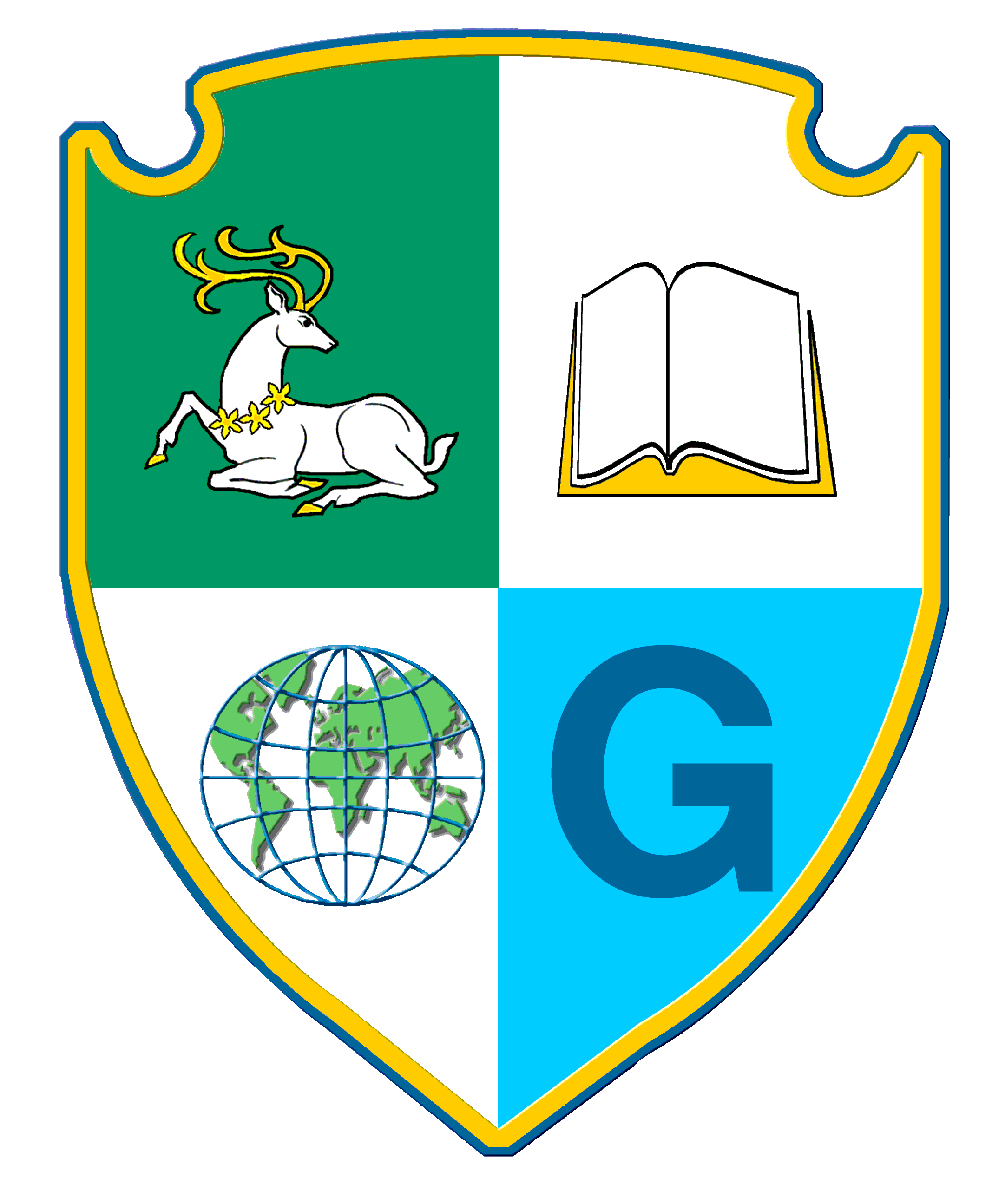 Муниципальное бюджетное общеобразовательное учреждение Одинцовская лингвистическая гимназия
Программа позволяет отображать интерактивное расписание уроков, факультативов и других мероприятий;
Оперативно сообщать о новостях и событиях гимназии;
Выкладывать фотографии и видеоматериалы со значимыми событиями в жизни учебного заведения.
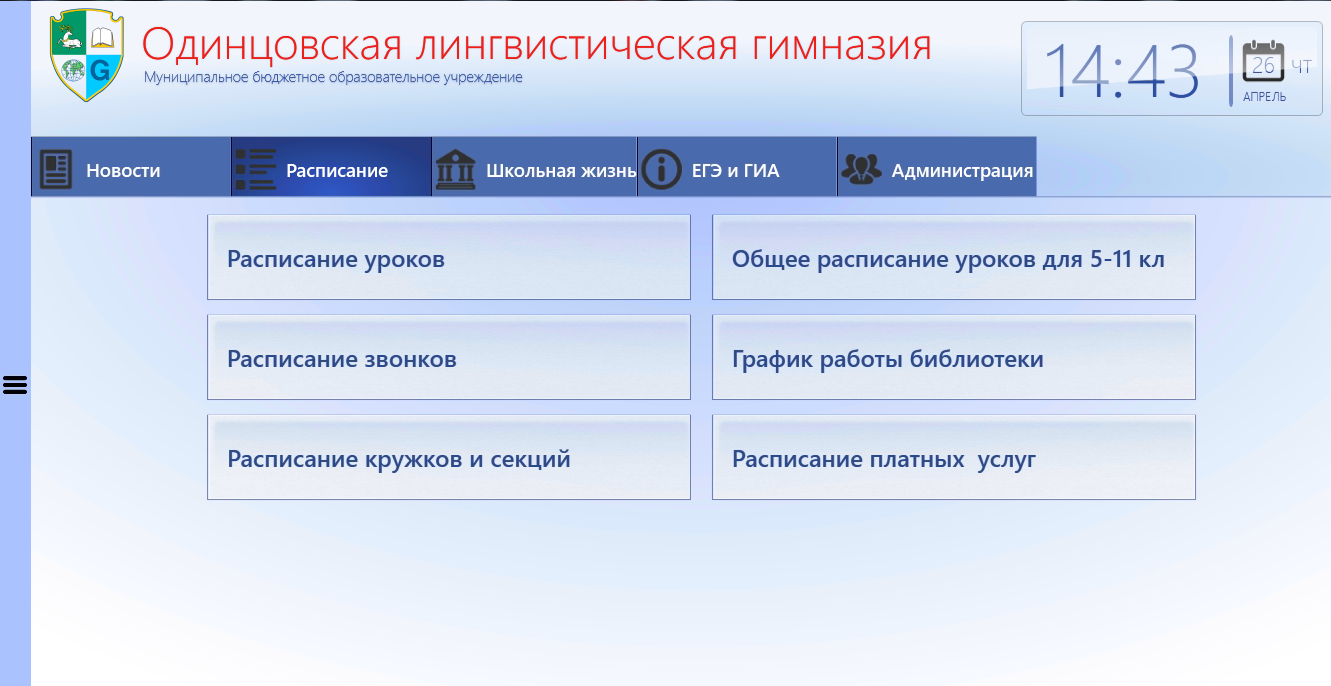 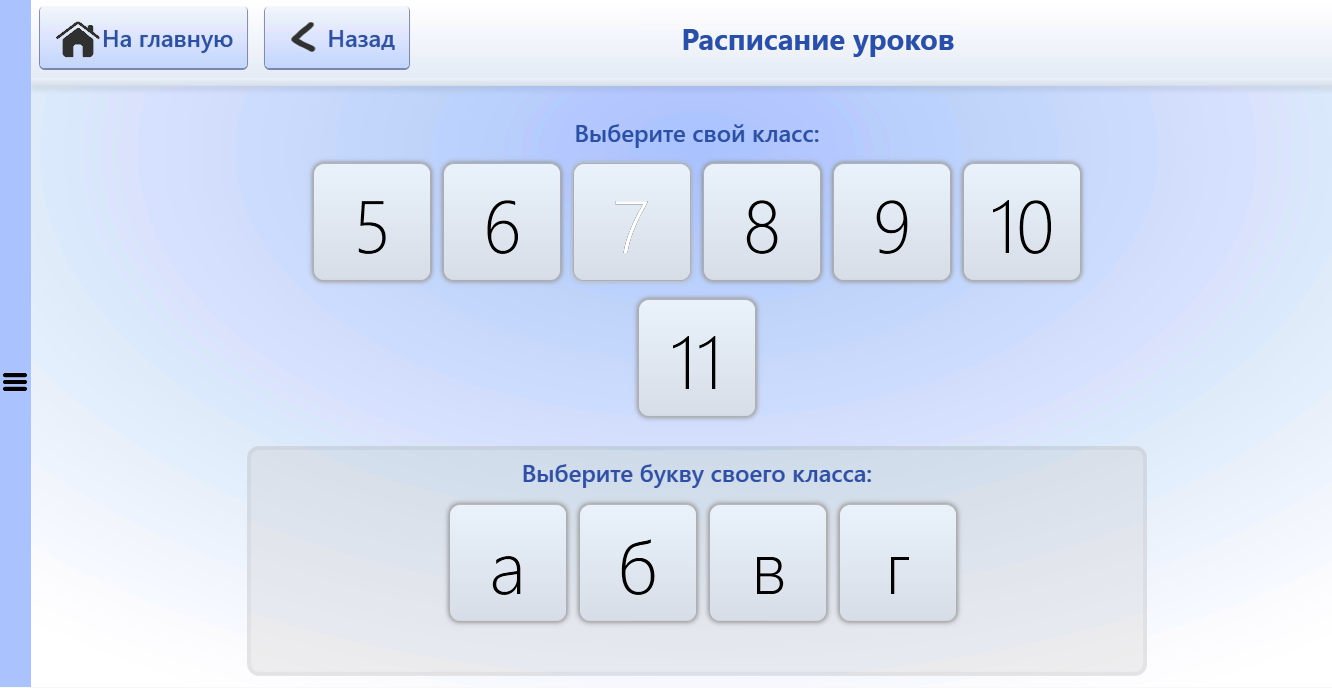 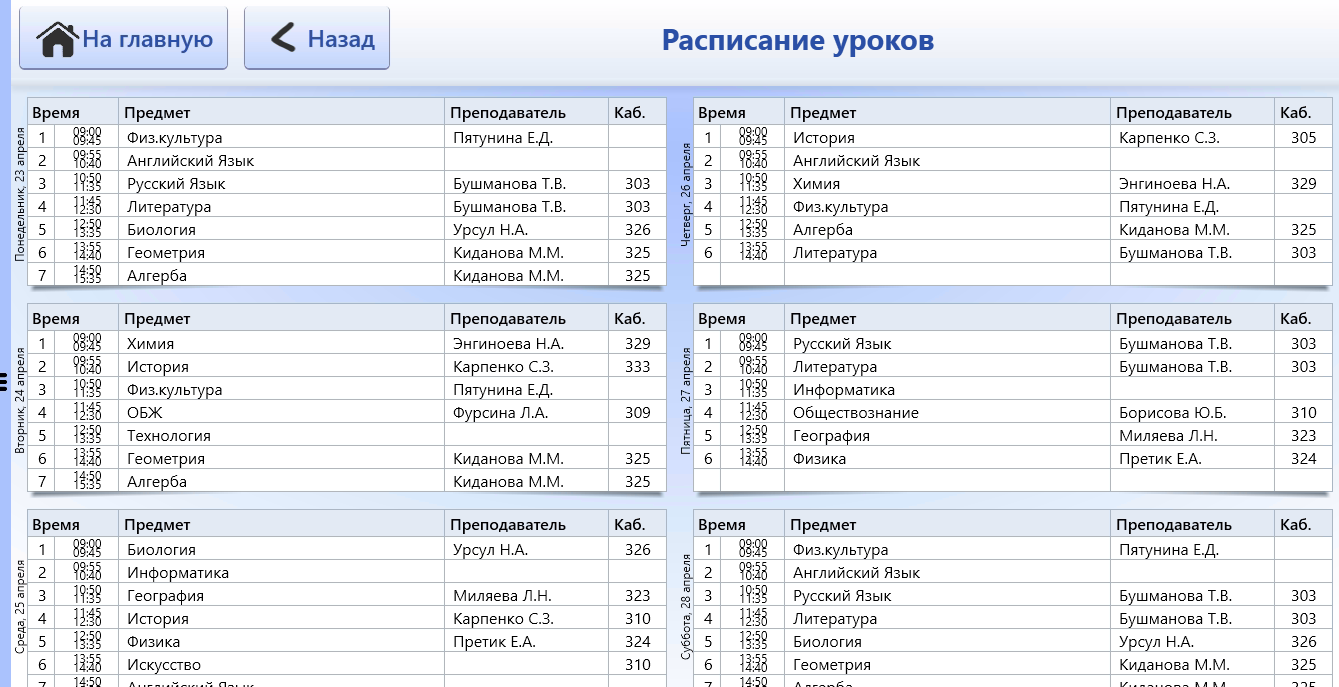 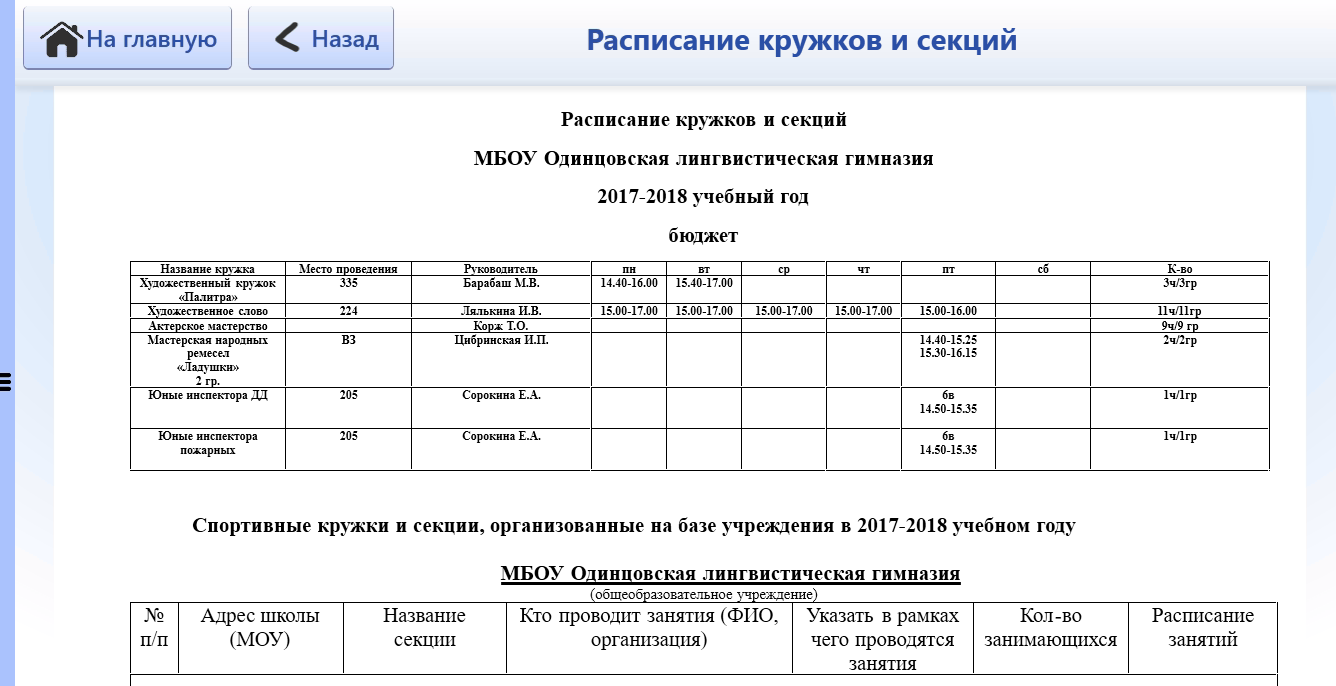 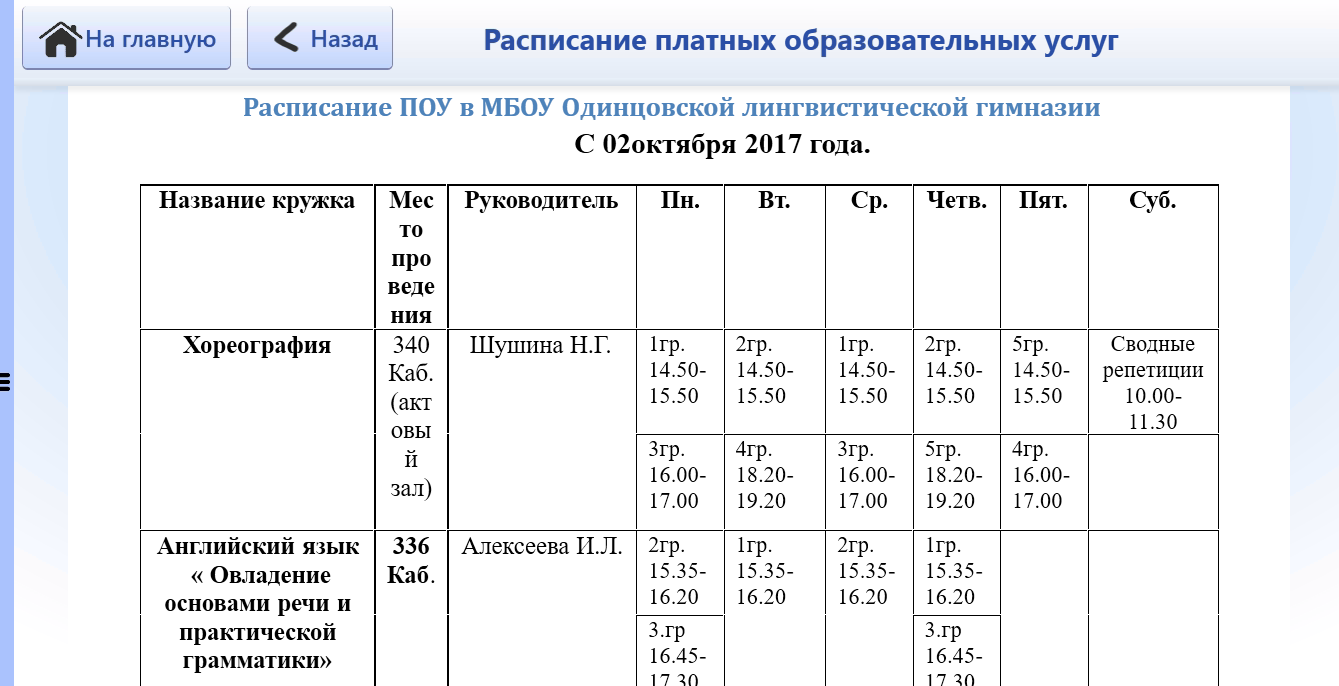 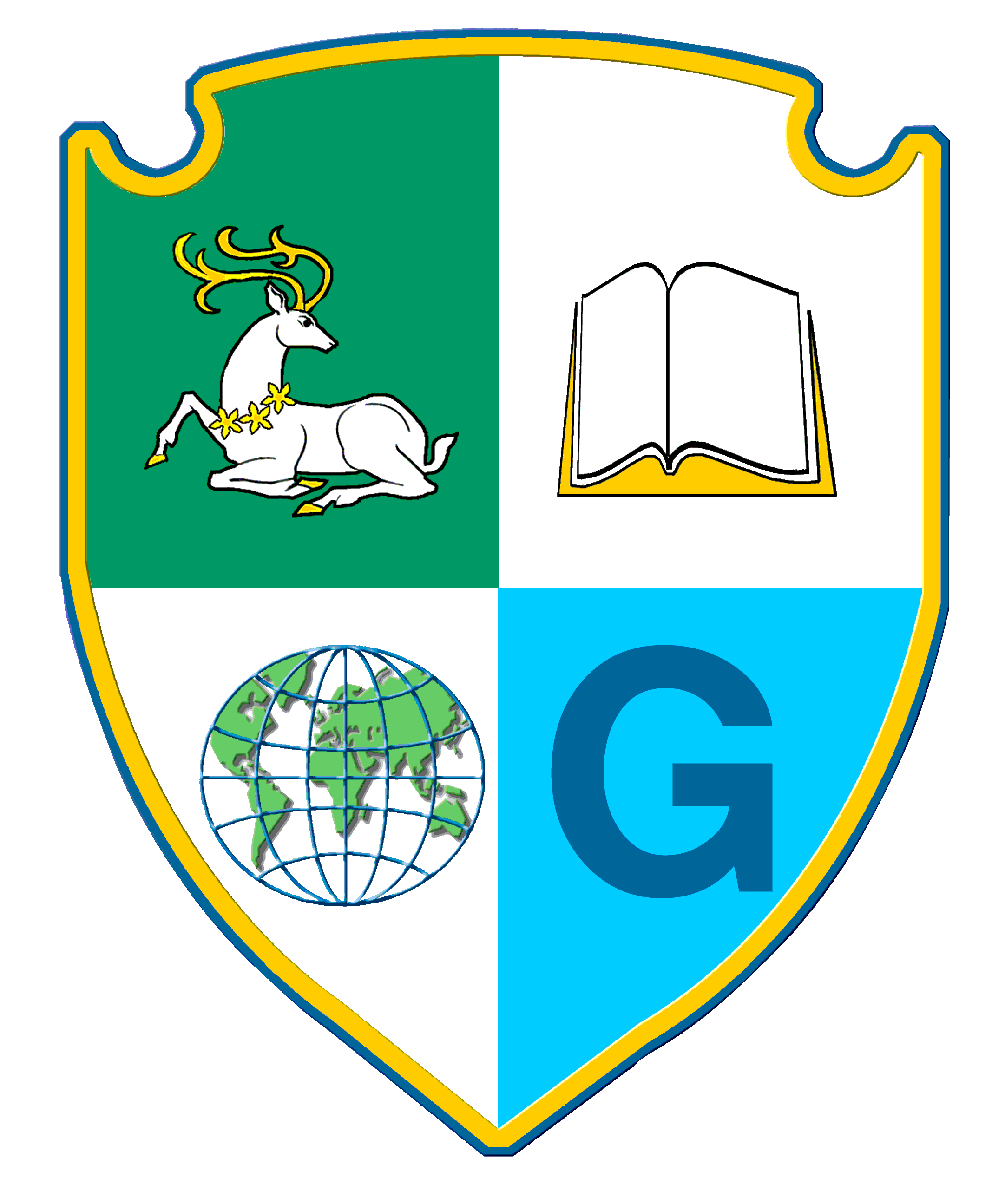 Муниципальное бюджетное общеобразовательное учреждение Одинцовская лингвистическая гимназия
Имеется возможность создания визитной карточки гимназии, которой мы воспользовались и загрузили видеоролик 
«Одинцовская лингвистическая гимназия – место, где сбываются мечты»
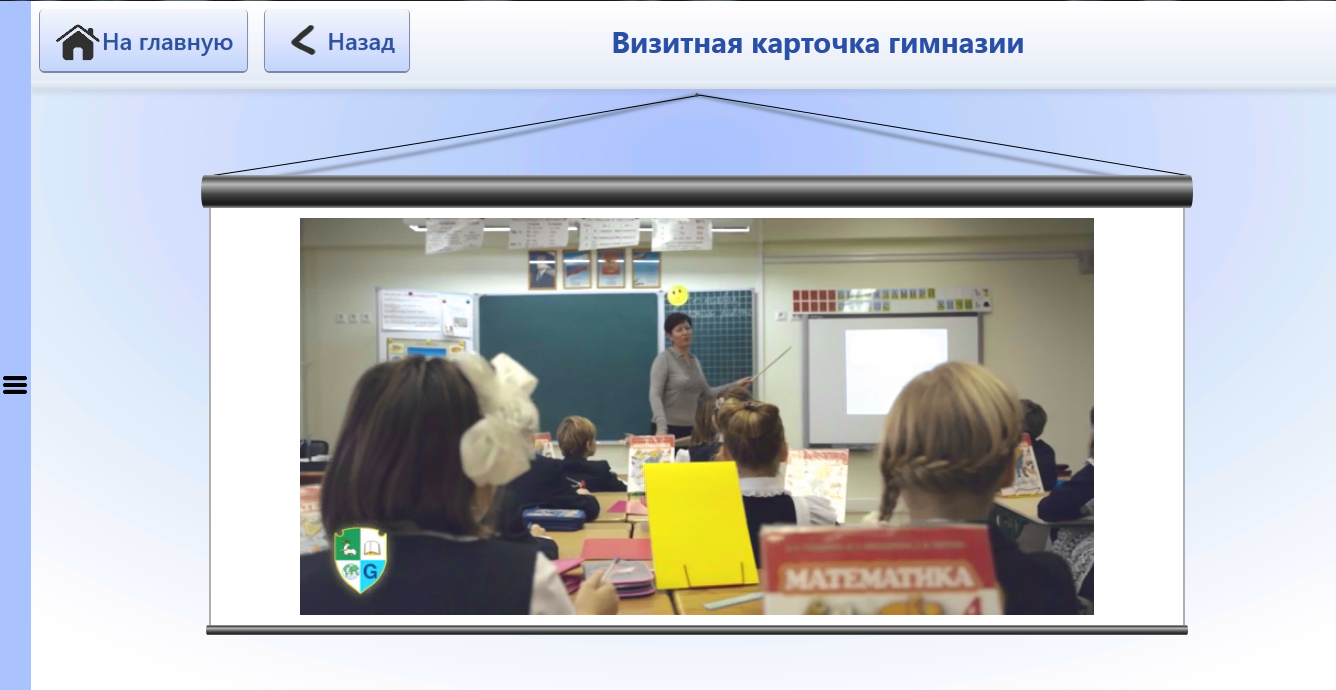 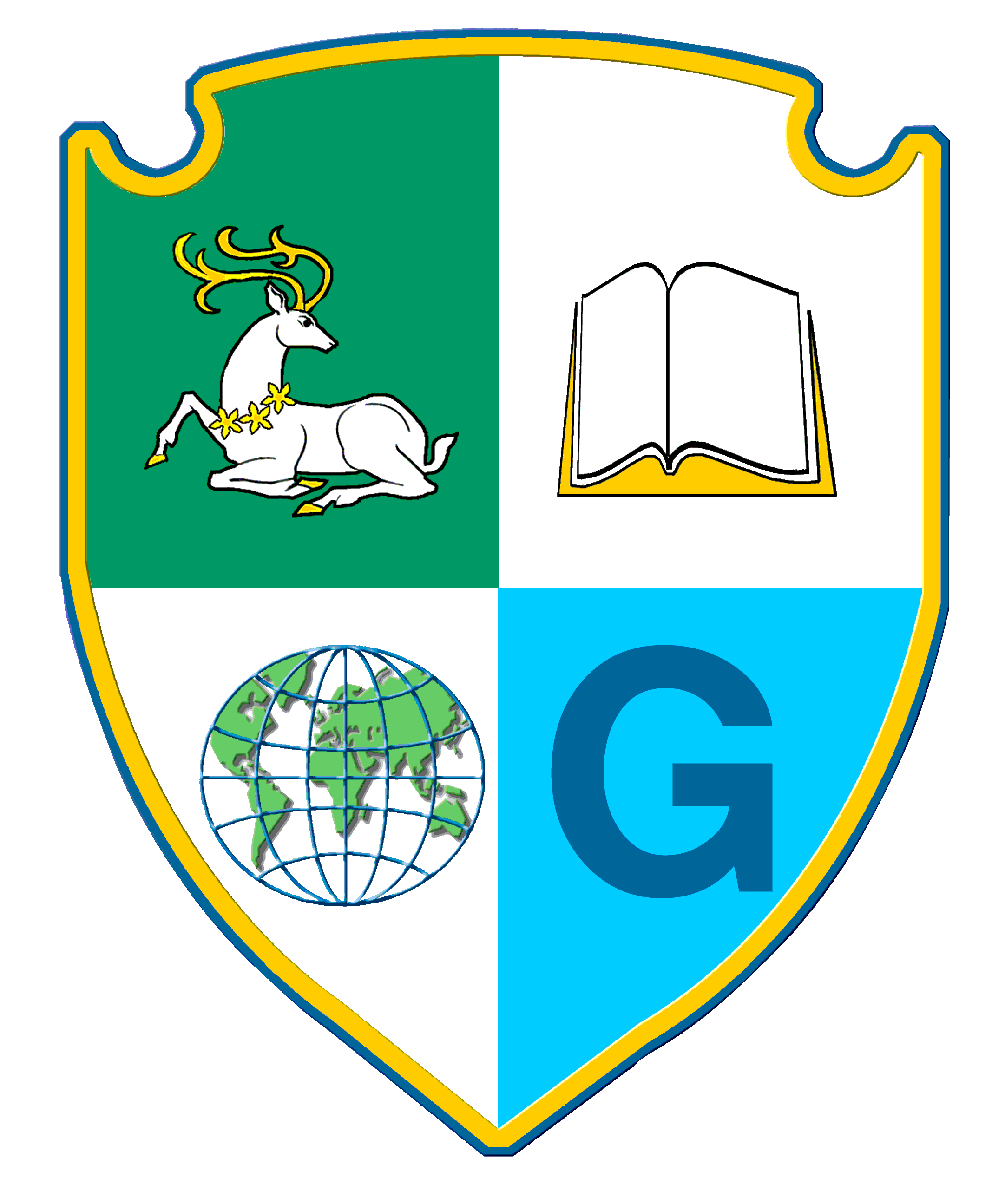 Муниципальное бюджетное общеобразовательное учреждение Одинцовская лингвистическая гимназия
Возможностями интерактивного киоска мы активно пользуемся при проведении различных мероприятий
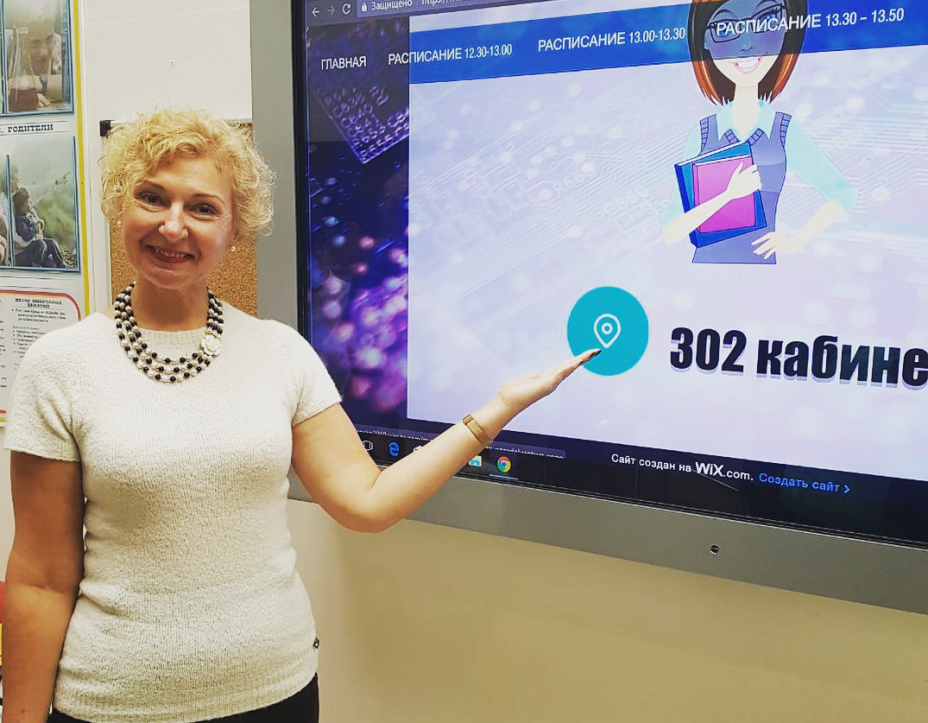 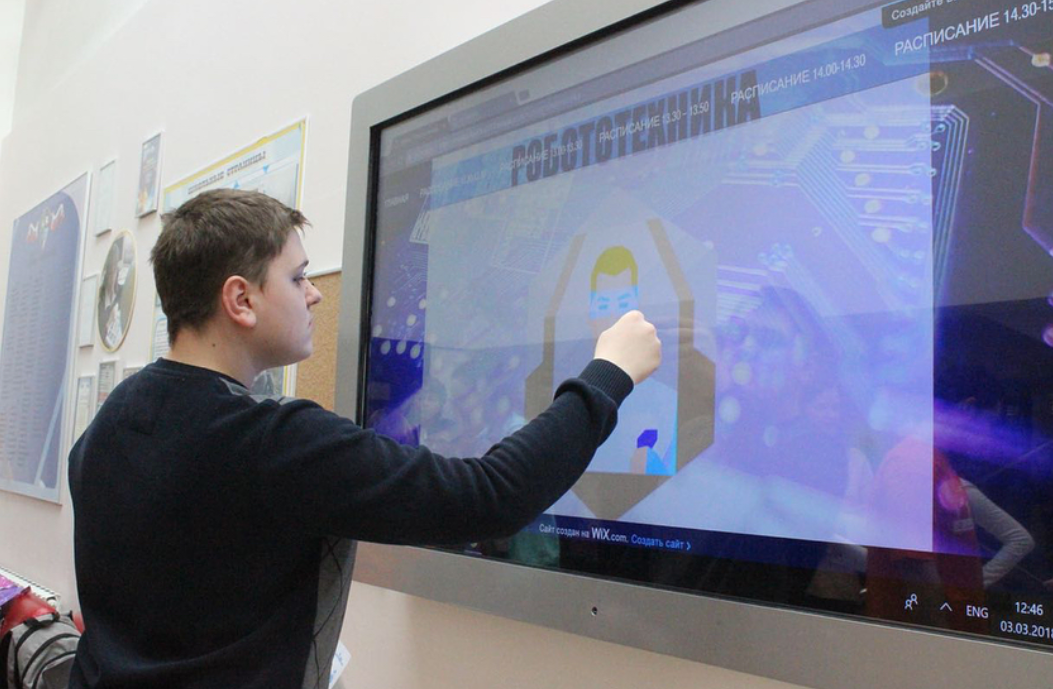 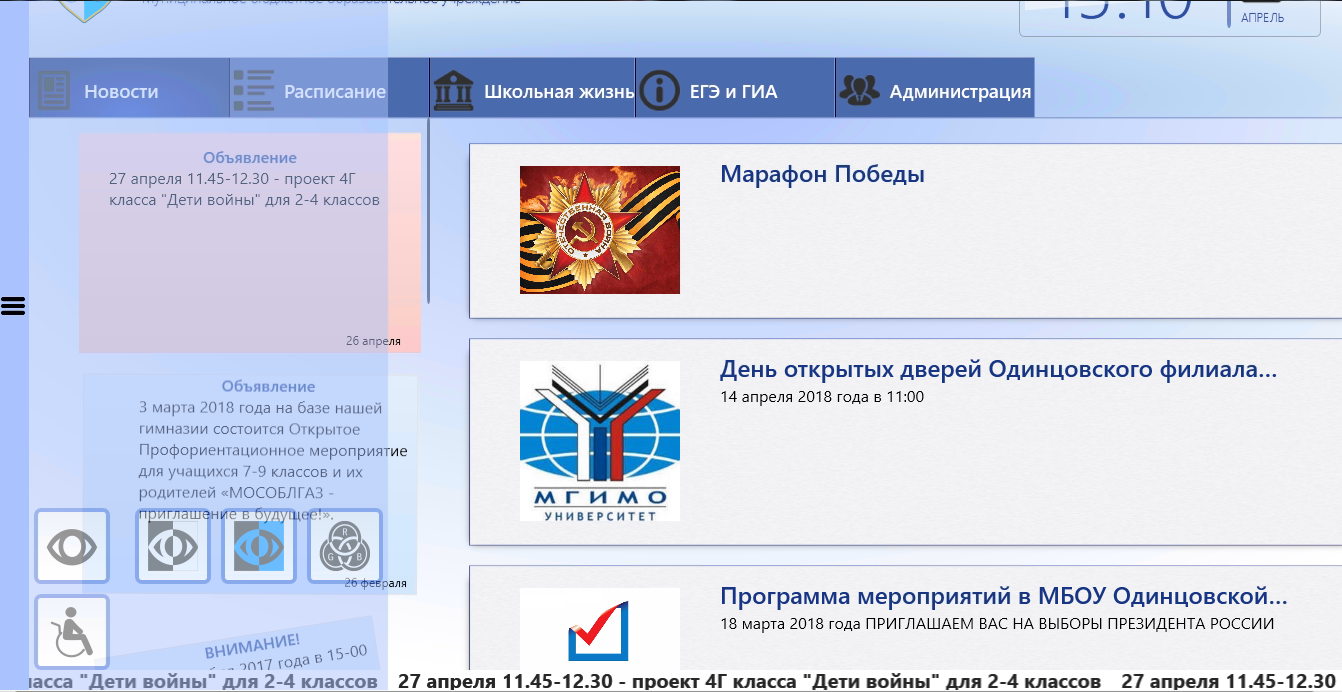 Программа адаптирована для людей с ограниченными возможностями и имеет функции переключения панели управления вниз ( для людей с ограниченными возможностями движений), а также изменять цветовую гамму для людей с нарушением зрения и цветовосприятия